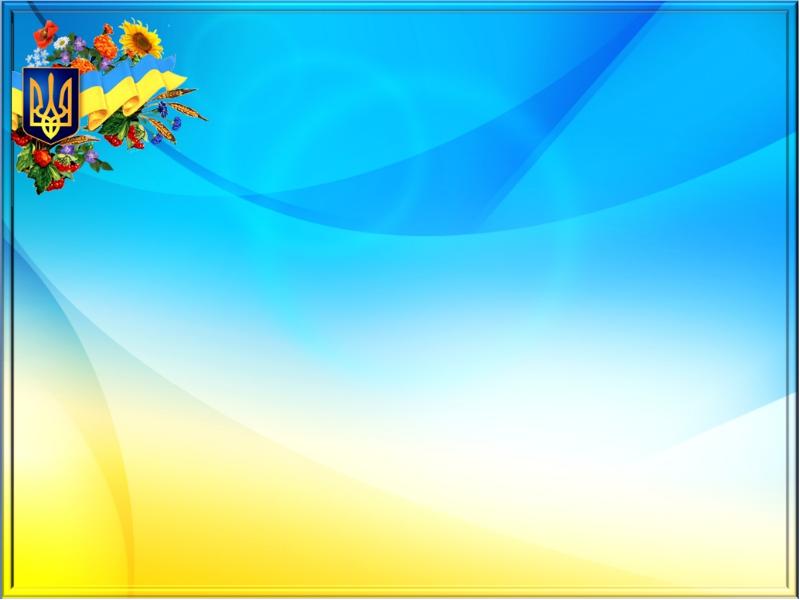 ВІДДІЛ ОСВІТИ, МОЛОДІ ТА СПОРТУ
 УМАНСЬКОЇ РАЙОННОЇ ДЕРЖАВНОЇ АДМІНІСТРАЦІЇ 
ЧЕРКАСЬКОЇ ОБЛАСТІ
Обласний проект Ліги старшокласників
 «МИ – патріоти Черкащини»
 Напрямок: “СВІДОМИЙ ГРОМАДЯНИН”
                        Виконав:
   Радченко Валентин
   Учень 9-класу                                      
   Керівник: заступник з виховної роботи
   Віштак Світлана Григорівна 
   Уманський район с. Дмитрушки
    загальноосвітня школа 
    вул.  Петропавлівська 15  тел.9-62-40

2019 р.
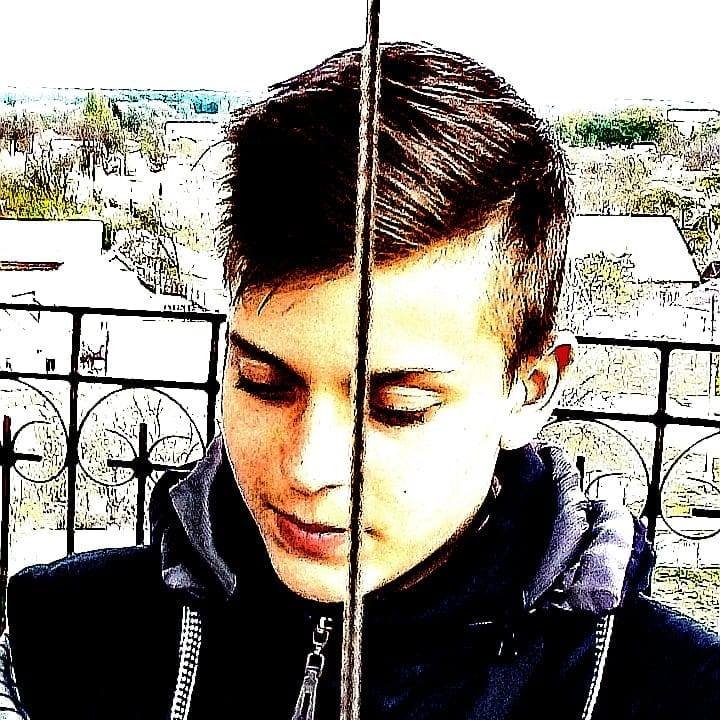 Йде травень крізь хвилини, дні і роки...
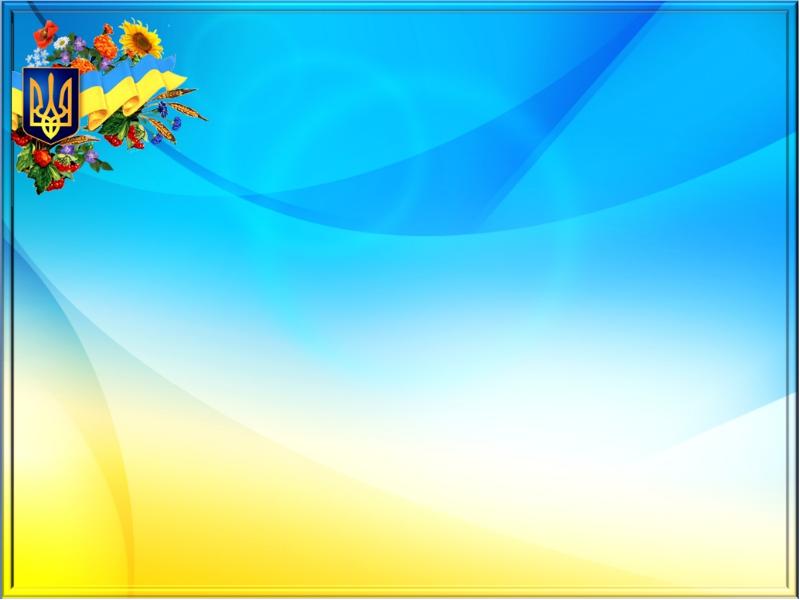 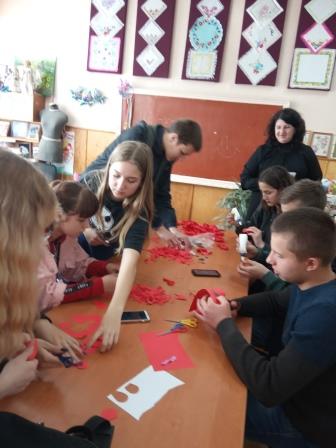 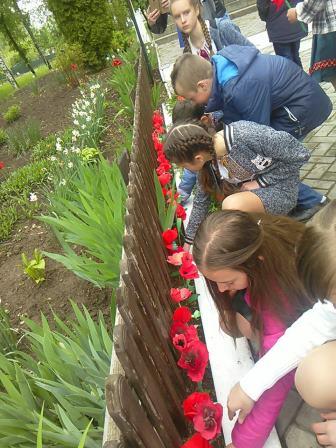 Учні та вчителі школи взяли участь у мітингу-реквіємі до Дня пам’яті та примирення,Дня Перемоги.
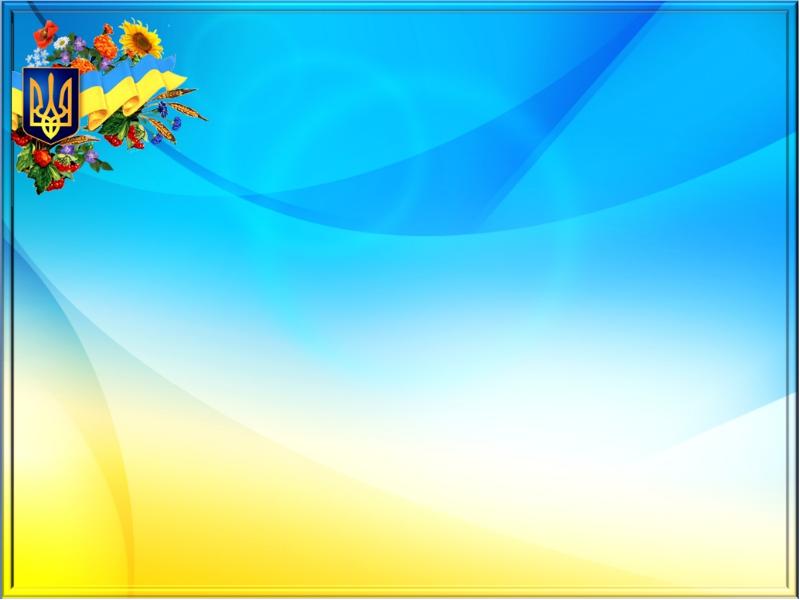 Всеукраїнська дитячо-юнацька військово-патріотична гра «Сокіл» («Джура»)
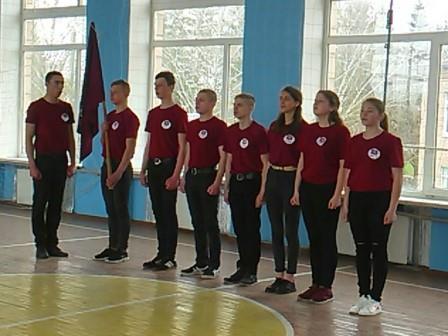 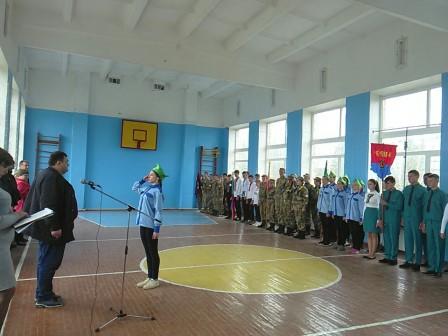 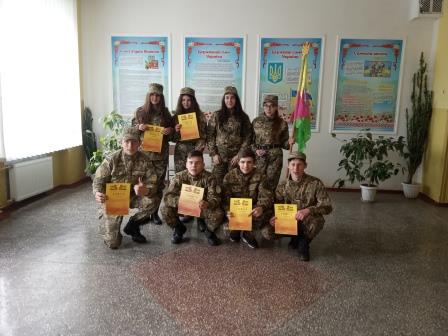 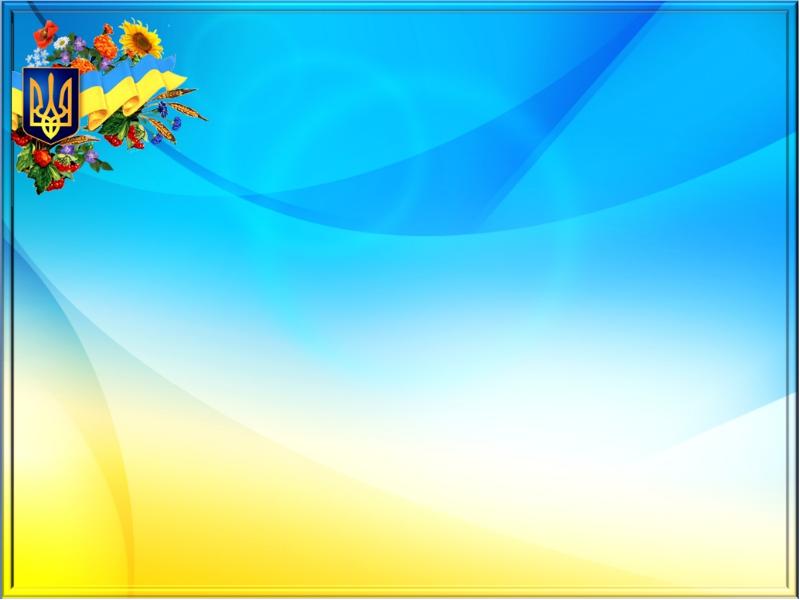 З нагоди визволення села Дмитрушки від німецько-фашистських загарбників була проведена урочиста лінійка.
Щороку учні нашої школи виготовляють власноруч вінки і несуть їх до пам'ятних місць нашого села. Щоб віддати шану тим, хто віддав своє життя за наше майбутннє.
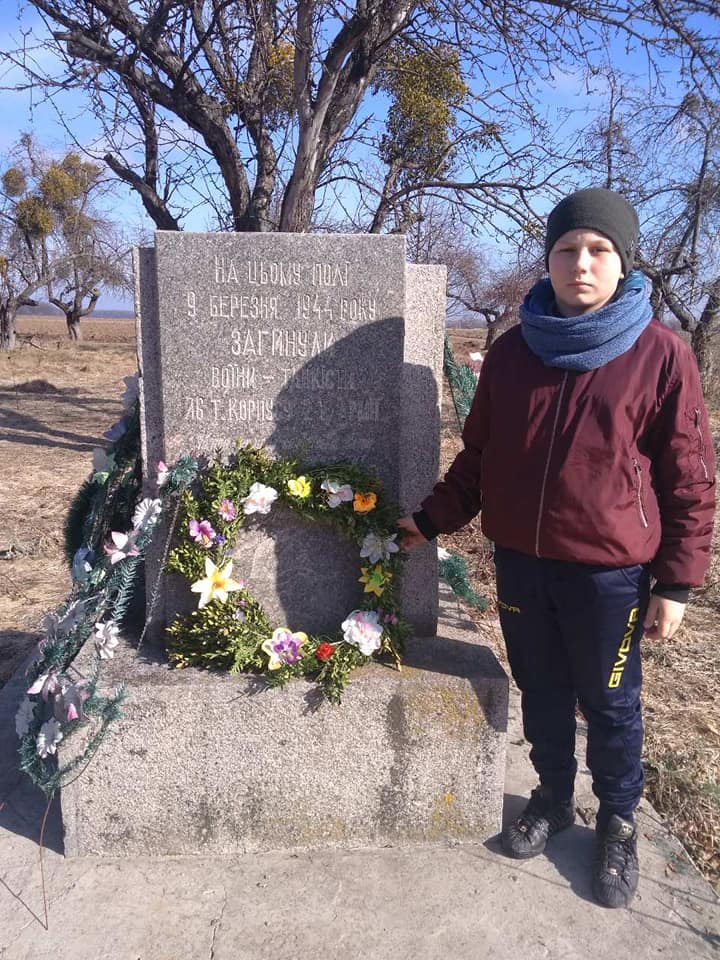 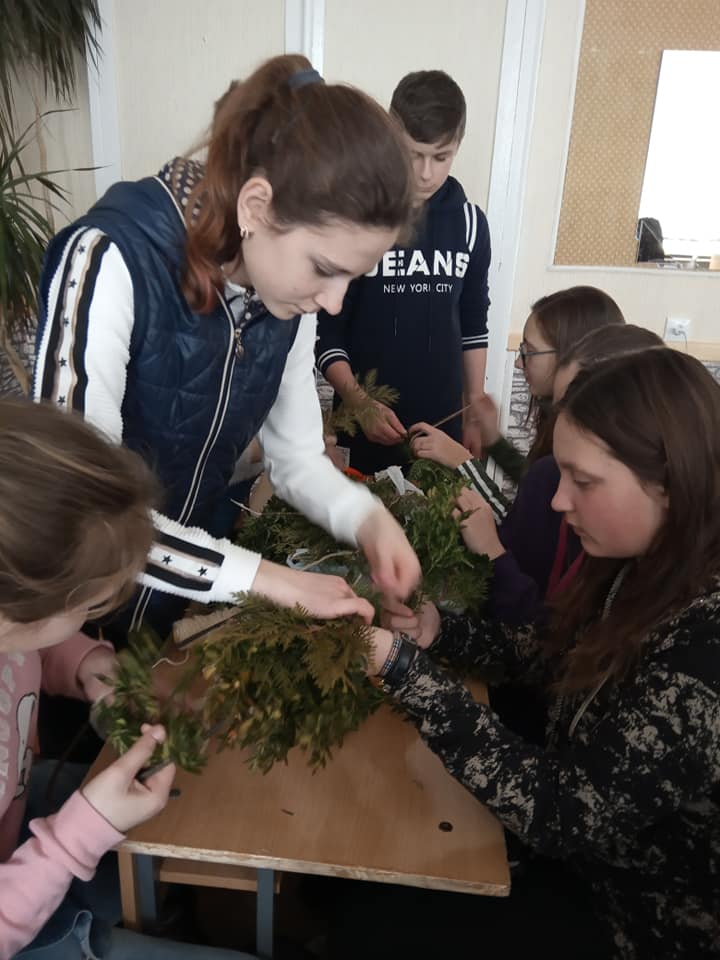 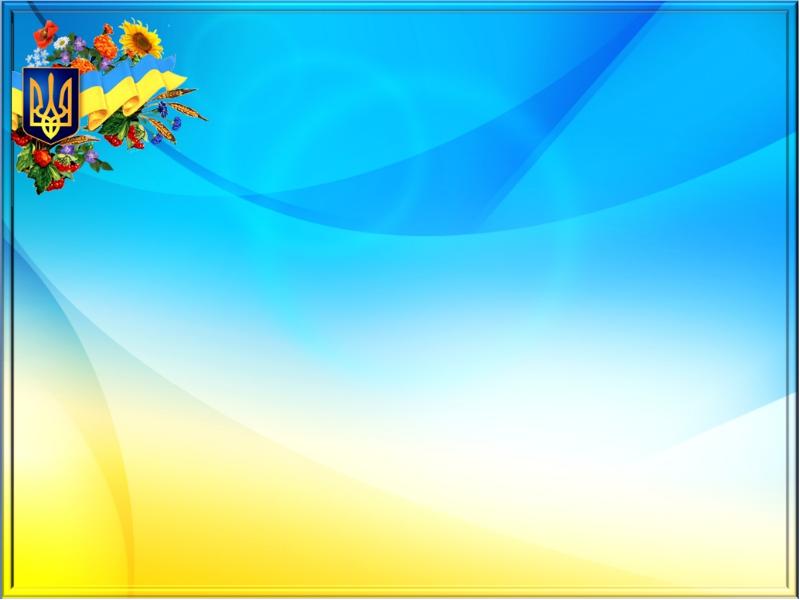 День Героїв Небесної Сотні
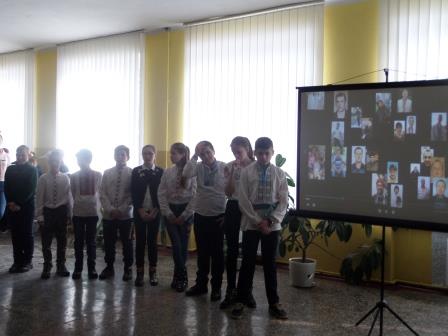 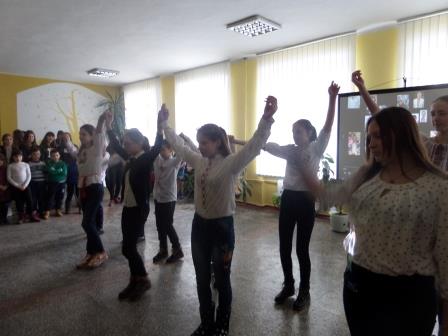 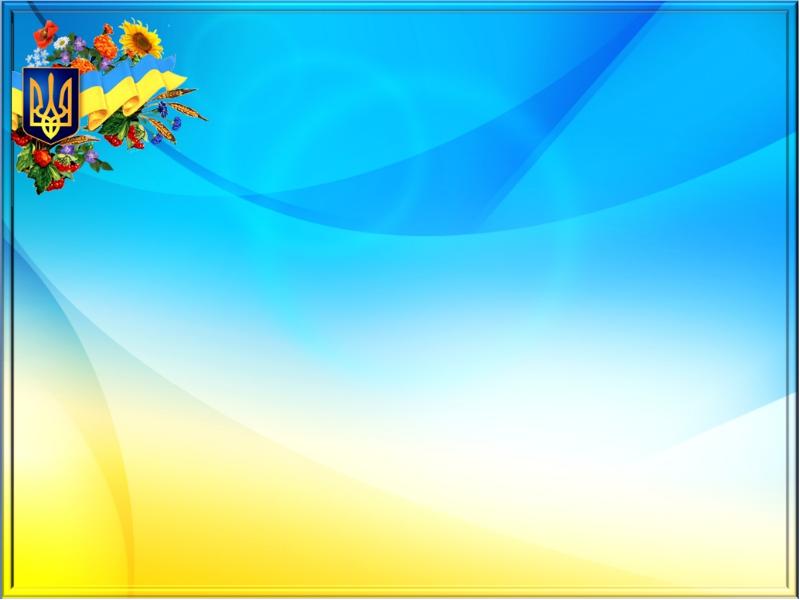 День Гідності і Свободи
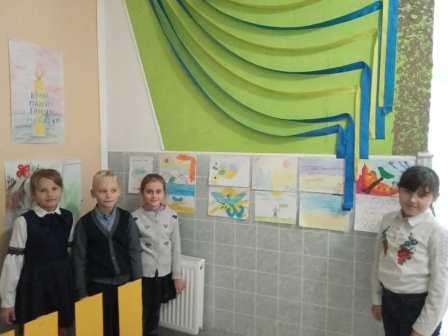 В нашій школі 21 листопада 2018 року пройшли заходи щодо відзначення та вшанування подій 2004, 2013-2014 років, що відбулись в нашій країні.
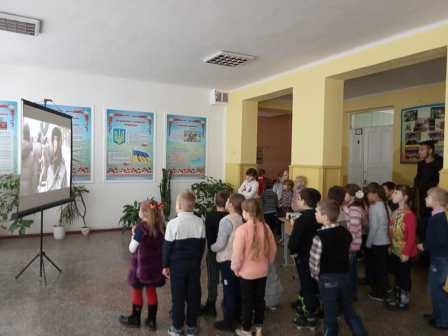 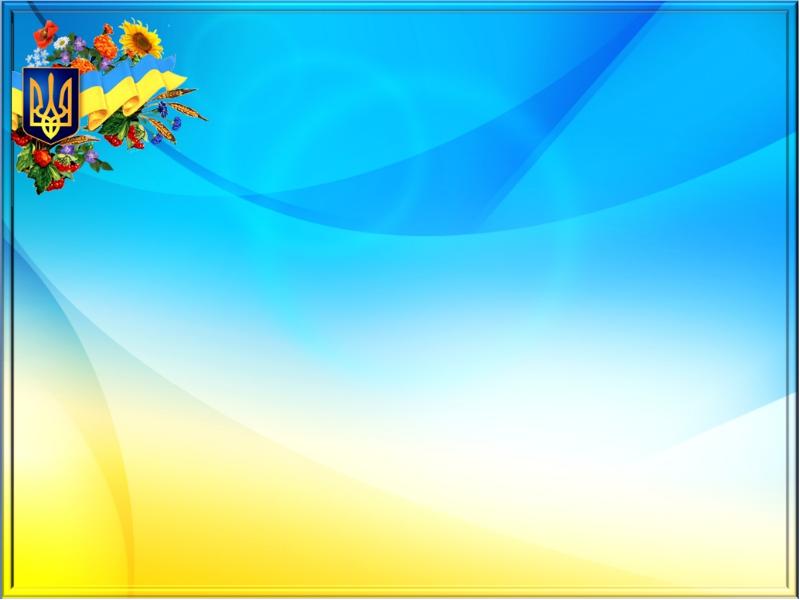 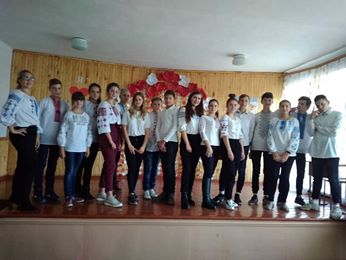 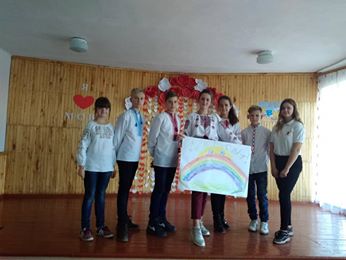 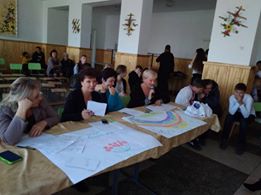 День української 
писемності 
та мови
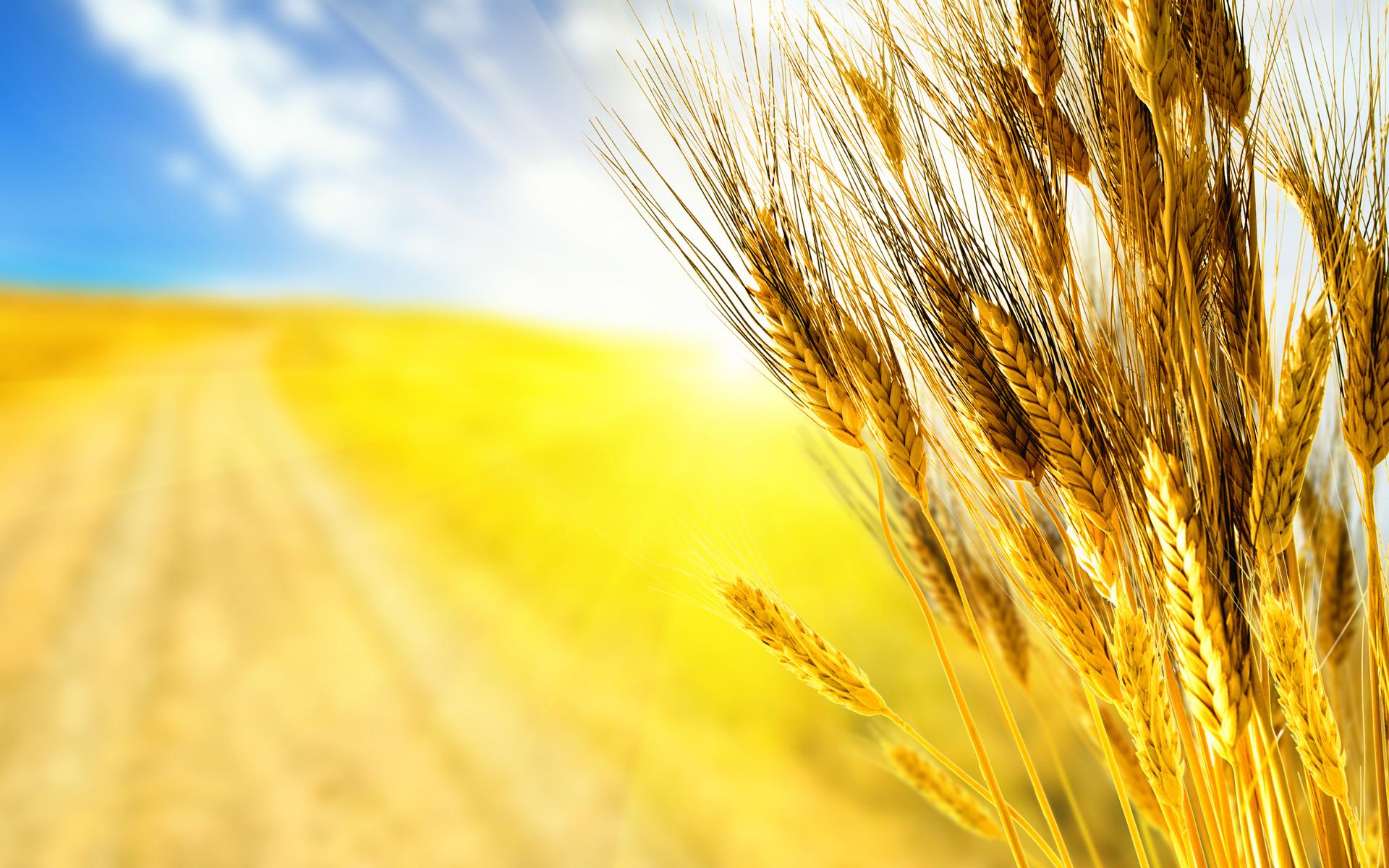 Я – свідомий  громадянин, я - патріот  своєї  держави!